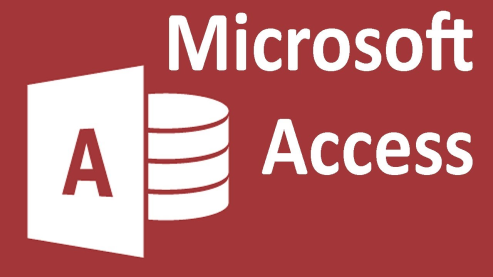 Baze podatakaMicrosoft Access- rad sa upitima(ponavljanje) -
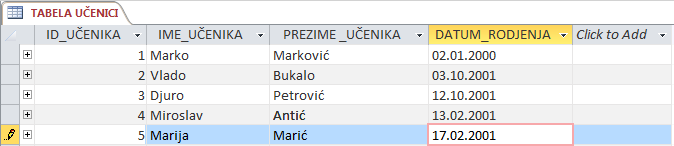 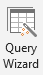 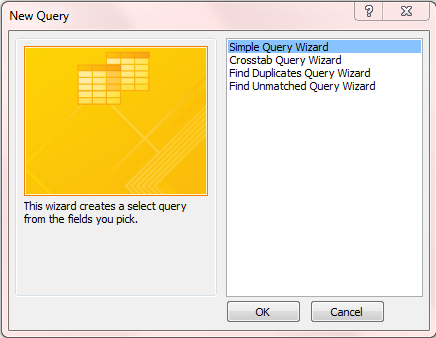 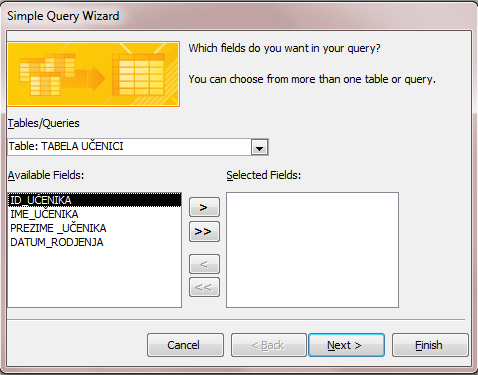 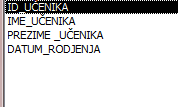 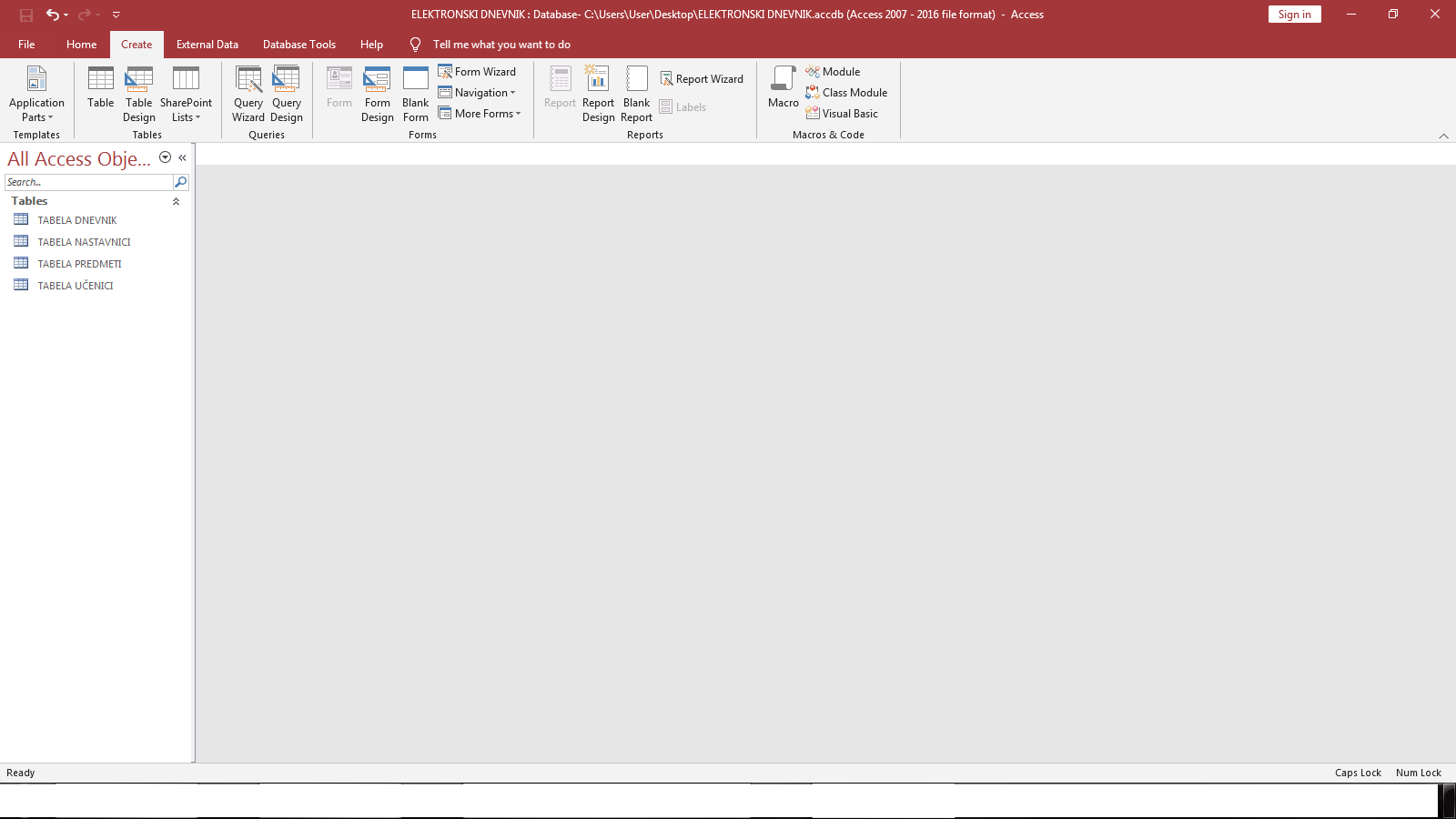 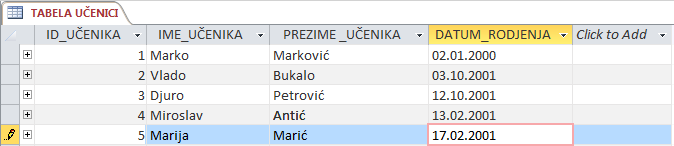 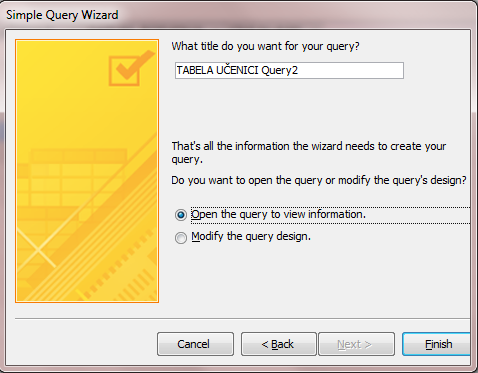 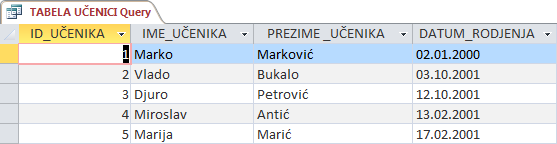 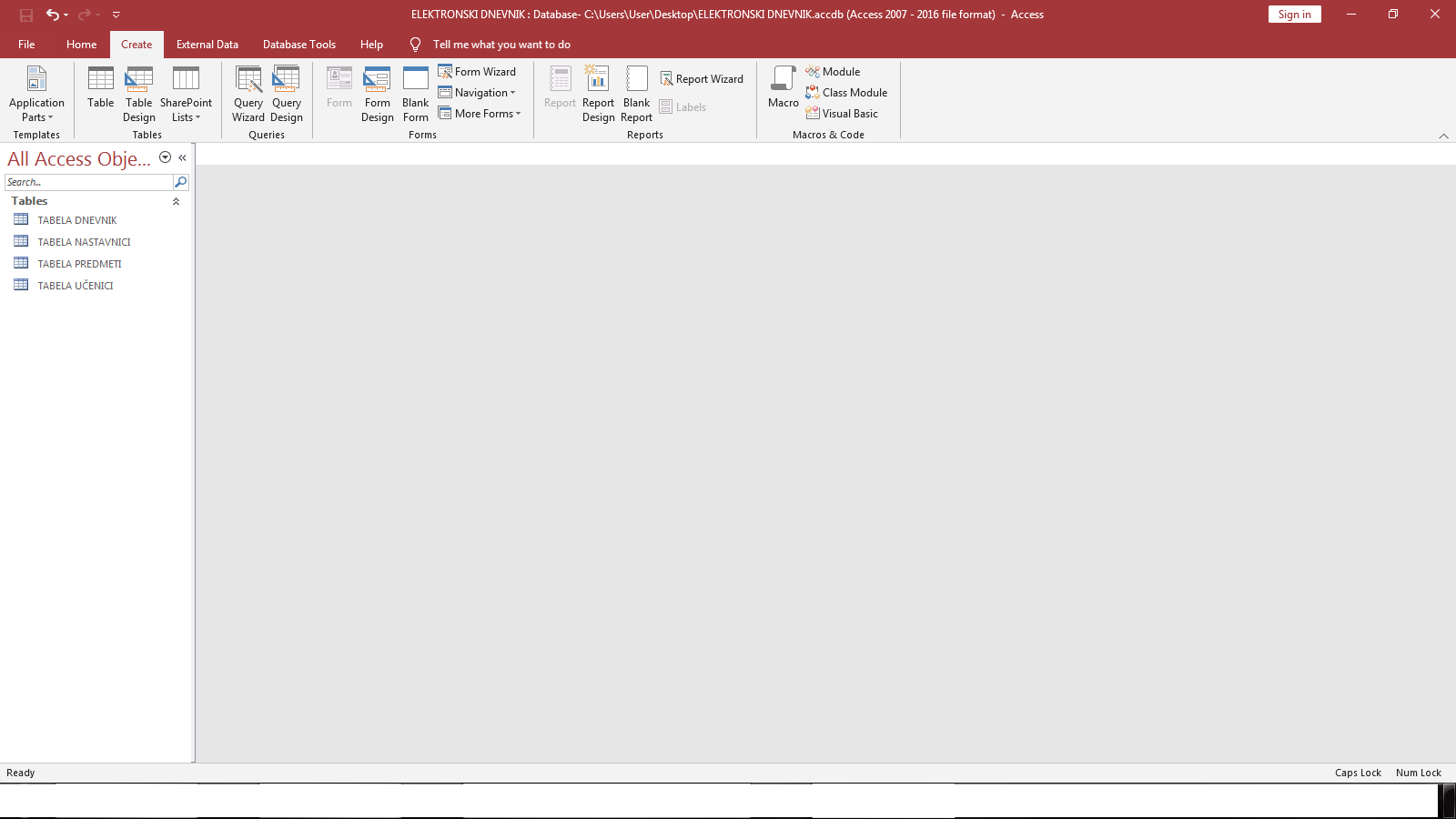 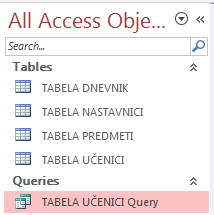 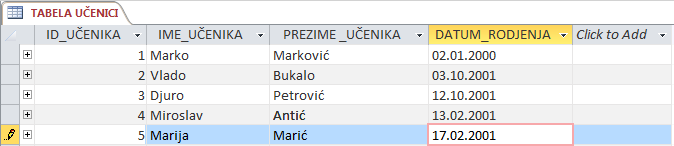 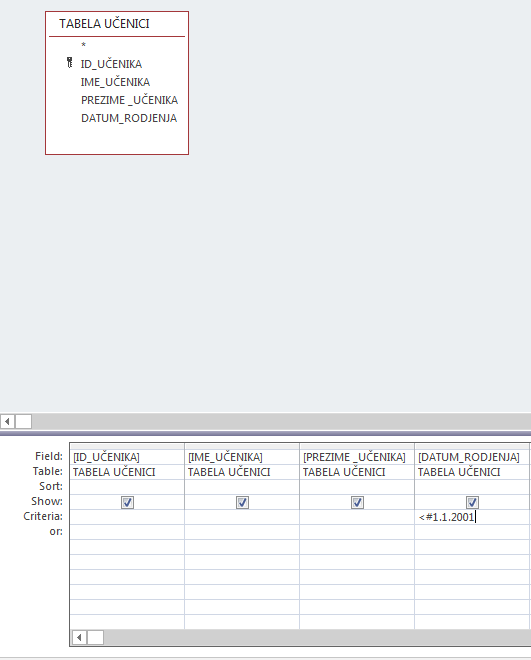 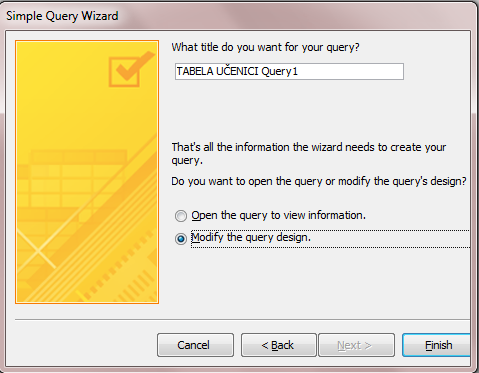 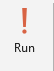 Hvala na pažnji